Project: IEEE P802.15 Working Group for Wireless Personal Area Networks (WPANs)

Submission Title: [TG4ad Conference call slides for 24 October 2024]	
Date Submitted: [24 October 2024]	
Source: [Phil Beecher] Company [Wi-SUN Alliance]
Address [Hove Actually, SE England]
Voice:[+44-1273-422275], E-Mail:[pbeecher@wi-sun.org]	
Re: [TG4ad Conference call.]
Abstract:	[TG4ad Conference call]
Purpose:	[Contribution for SC Maintenance]
Notice:	This document has been prepared to assist the IEEE P802.15.  It is offered as a basis for discussion and is not binding on the contributing individual(s) or organization(s). The material in this document is subject to change in form and content after further study. The contributor(s) reserve(s) the right to add, amend or withdraw material contained herein.
Release:	The contributor acknowledges and accepts that this contribution becomes the property of IEEE and may be made publicly available by P802.15.
Slide 1
Phil Beecher (Wi-SUN Alliance)
802.15.4ad Reminders
Please identify yourself with your name and affiliation when you first speak
Participation is by individual
Slide 2
Phil Beecher (Wi-SUN Alliance)
IEEE-SA Patent, Copyright, and Participation Policies
See: https://grouper.ieee.org/groups/802/sapolicies.shtml

IEEE-SA Patent Slides for Standards Development Meetings (.pdf)
https://development.standards.ieee.org/myproject/Public/mytools/mob/slideset.pdf
IEEE-SA Standards Board Patent Committee (PatCom) home page
https://standards.ieee.org/content/ieee-standards/en/about/sasb/patcom/index.html

IEEE-SA Participation Policy meeting slide set - individual method (.pdf)
https://standards.ieee.org/content/dam/ieee-standards/standards/web/documents/other/Participant-Behavior-Individual-Method.pdf

Working Group Copyright Materials
https://standards.ieee.org/ipr/copyright-materials.html
https://standards.ieee.org/content/dam/ieee-standards/standards/web/documents/other/ieee-sa-copyright-policy-2019.pdf
Phil Beecher (Wi-SUN Alliance)
Slide 3
Participants have a duty to inform the IEEE
Participants shall inform the IEEE (or cause the IEEE to be informed) of the identity of each holder of any potential Essential Patent Claims of which they are personally aware if the claims are owned or controlled by the participant or the entity the participant is from, employed by, or otherwise represents

Participants should inform the IEEE (or cause the IEEE to be informed) of the identity of any other holders of potential Essential Patent Claims

Early identification of holders of potential Essential Patent Claims is encouraged
Please see the entire policy at this link:
https://development.standards.ieee.org/myproject/Public/mytools/mob/slideset.pdf
Slide 4
Phil Beecher (Wi-SUN Alliance)
Ways to inform IEEE
Cause an LOA to be submitted to the IEEE SA (patcom@ieee.org); or

Provide the chair of this group with the identity of the holder(s) of any and all such claims as soon as possible; or

Speak up now and respond to this Call for Potentially Essential Patents

If anyone in this meeting is personally aware of the holder of any patent claims that are potentially essential to implementation of the proposed standard(s) under consideration by this group and that are not already the subject of an Accepted Letter of Assurance, please respond at this time by providing relevant information to the TG Chair (or inform the chair of this group or the working group chair or cause an LoA to be submitted.)
08 June 2021 – Slide 2
Slide 5
Phil Beecher (Wi-SUN Alliance)
Other Guidelines for IEEE Working Group Meetings
All IEEE SA standards meetings shall be conducted in compliance with all applicable laws, including antitrust and competition laws. 
Don’t discuss the interpretation, validity, or essentiality of patents/patent claims. 
Don’t discuss specific license rates, terms, or conditions.
Relative costs of different technical approaches that include relative costs of patent licensing terms may be discussed in standards development meetings. 
Technical considerations remain the primary focus.
Don’t discuss or engage in the fixing of product prices, allocation of customers, or division of sales markets.
Don’t discuss the status or substance of ongoing or threatened litigation.
Don’t be silent if inappropriate topics are discussed. Formally object to the discussion immediately.
---------------------------------------------------------------   
For more details, see IEEE SA Standards Board Operations Manual, clause 5.3.10 and Antitrust and Competition Policy: What You Need to Know at http://standards.ieee.org/develop/policies/antitrust.pdf
Slide 6
Phil Beecher (Wi-SUN Alliance)
PATENT-RELATED INFORMATION
The patent policy and the procedures used to execute that policy are documented in :
 
IEEE SA Standards Board Bylaws (http://standards.ieee.org/develop/policies/bylaws/sect6-7.html#6)  
IEEE SA Standards Board Operations Manual (http://standards.ieee.org/develop/policies/opman/sect6.html#6.3) 
Material about the patent policy is available at http://standards.ieee.org/about/sasb/patcom/materials.html 
If you have questions, contact the IEEE SA Standards Board Patent Committee Administrator at patcom@ieee.org
Slide 7
Phil Beecher (Wi-SUN Alliance)
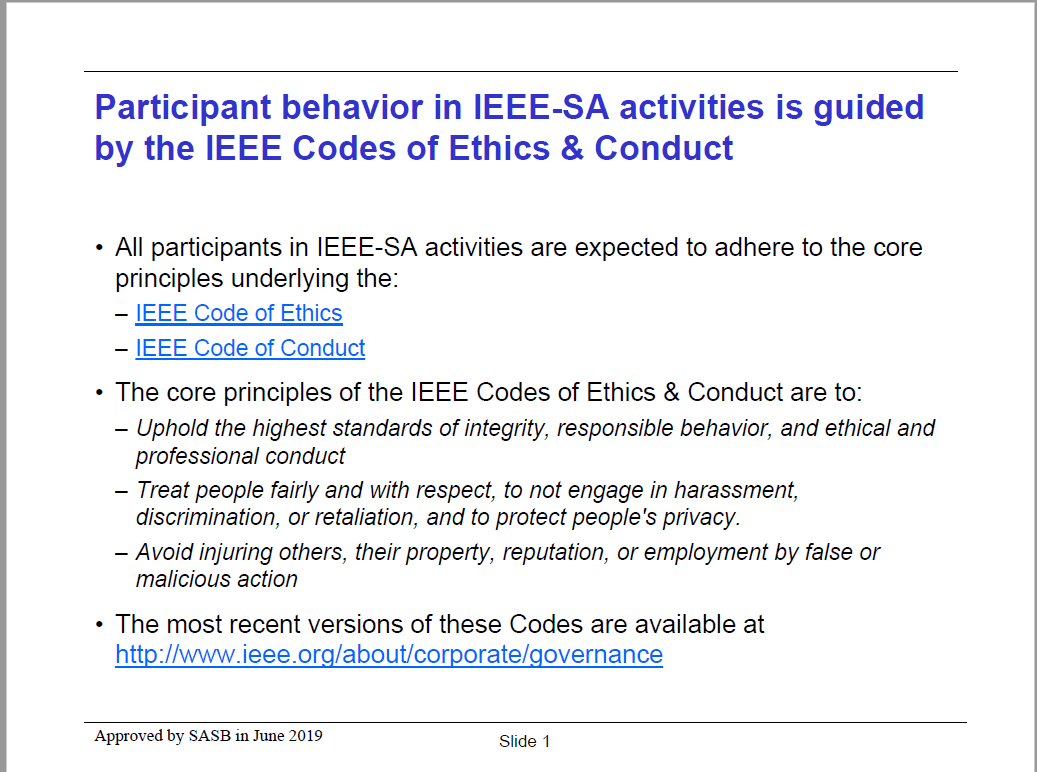 Slide 8
Phil Beecher (Wi-SUN Alliance)
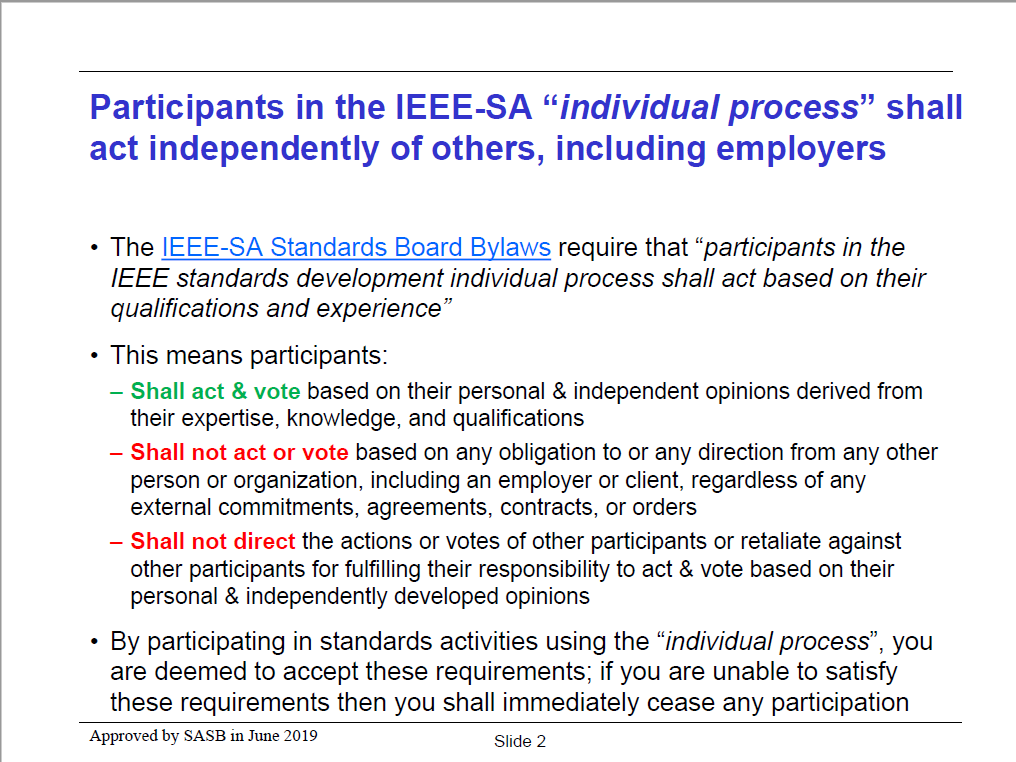 Slide 9
Phil Beecher (Wi-SUN Alliance)
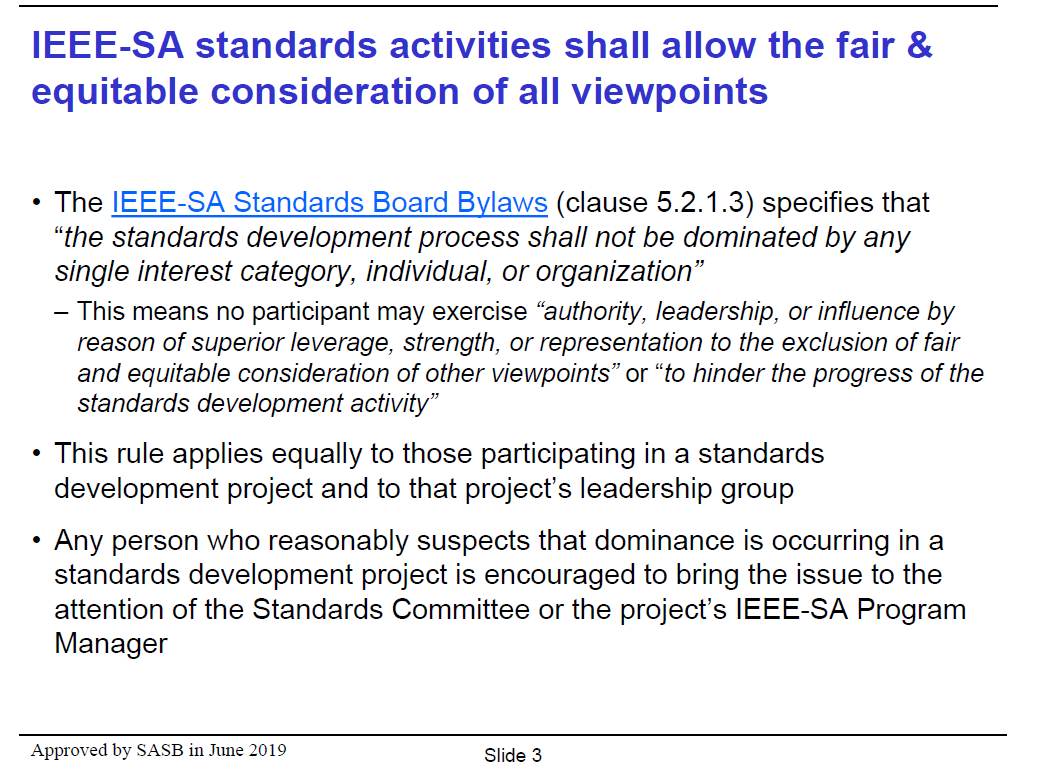 Slide 10
Phil Beecher (Wi-SUN Alliance)
IEEE SA Copyright Policy
By participating in this activity, you agree to comply with the IEEE Code of Ethics, all applicable laws, and all IEEE policies and procedures including, but not limited to, the IEEE SA Copyright Policy. 

Previously Published material (copyright assertion indicated) shall not be presented/submitted to the Working Group nor incorporated into a Working Group draft unless permission is granted. 
Prior to presentation or submission, you shall notify the Working Group Chair of previously Published material and should assist the Chair in obtaining copyright permission acceptable to IEEE SA.
For material that is not previously Published, IEEE is automatically granted a license to use any material that is presented or submitted.
11
Slide 11
Phil Beecher (Wi-SUN Alliance)
IEEE SA Copyright Policy
The IEEE SA Copyright Policy is described in the IEEE SA Standards Board Bylaws and IEEE SA Standards Board Operations Manual
IEEE SA Copyright Policy, see 	Clause 7 of the IEEE SA Standards Board Bylaws 	https://standards.ieee.org/about/policies/bylaws/sect6-7.html#7	Clause 6.1 of the IEEE SA Standards Board Operations Manual	https://standards.ieee.org/about/policies/opman/sect6.html
IEEE SA Copyright Permission
https://standards.ieee.org/content/dam/ieee-standards/standards/web/documents/other/permissionltrs.zip
IEEE SA Copyright FAQs
https://standards.ieee.org/faqs/copyrights/

IEEE SA Best Practices for IEEE Standards Development 
http://standards.ieee.org/content/dam/ieee-standards/standards/web/documents/other/best_practices_for_ieee_standards_development_051215.pdf

Distribution of Draft Standards (see 6.1.3 of the SASB Operations Manual)
https://standards.ieee.org/about/policies/opman/sect6.html
12
Slide 12
Phil Beecher (Wi-SUN Alliance)
IEEE 802 Ground Rules
NO product pitches
NO corporate pitches
NO prices
NO restrictive notices – 
(e.g. no “confidential” notices in email)
Presentations must be openly available
Please respect all participants
Slide 13
Phil Beecher (Wi-SUN Alliance)
TG4ad Leadership
Chair:  Phil Beecher (Wi-SUN Alliance)
Vice Chair: Joerg Robert (TU Ilmenau/Fraunhofer IIS)
Vice Chair: Hiroshi Harada (Kyoto University)
Secretary: Gary Stuebing (Cisco Systems) (from Nov 2024)
Slide 14
Phil Beecher (Wi-SUN Alliance)
Draft Agenda
Policies and guidelines
Call for Patents
Approval of the agenda
Presentations:
Joerg Robert
Fabrice Portier
Others?
Email reflector available
Any Other Business
Adjourn
Slide 15
Phil Beecher (Wi-SUN Alliance)
IEEE 802.15 "802.15.4ad" SUN PHY Amendment for 15.4 Task Group (TG 4ad) Mailing List
This reflector is for the Task Group's official business. Technical discussions and questions, comments on presentations and documents, meeting announcements, etc., are welcome. 
Post your message to mailto:stds-802-15-4ad@listserv.ieee.org . Please be aware that posted material is not considered confidential, and do not assume it will be treated as such by the recipients.

*** Commercial activities are not permitted ***.

To JOIN this email reflector:
Login to: https://listserv.ieee.org/cgi-bin/wa?LOGON 
Go to: https://listserv.ieee.org/cgi-bin/wa?SUBED1=STDS-802-15-4ad , login and your request to be added to the list will be forwarded to the list owner.

To LEAVE this email reflector choose one of the following methods:
Login to: https://listserv.ieee.org/cgi-bin/wa?LOGON 
Go to: https://listserv.ieee.org/cgi-bin/wa?SUBED1=STDS-802-15-4ad  and press the LEAVE button,
or 
send an email to listserv@listserv.ieee.org with "signoff stds-802-15-4ad" in the body of your message
Slide 16
Phil Beecher (Wi-SUN Alliance)
Next Meeting
Vancouver 9 -14 November 2024

Topics:
Finalize Use cases
Review PAR
Complete technical guidance document
Agree Call for Proposals
Issue Call for Proposals
Slide 17
Phil Beecher (Wi-SUN Alliance)
AoB?
Slide 18
Phil Beecher (Wi-SUN Alliance)